Mapové zdroje
Cvičení č. 2

Jan Brodský
Prezentace
Po dvojicích
Cca 10-15 minut
Stručně, ale poutavě
Na závěr shrnutí
O co se jedná
Produkty
Výhody, nevýhody
Přínos
Aj.

Každý týden 2 prezentace (+1 záložní)
Témata prezentací
Špatné využití mapových zdrojů
Propaganda
Užití kartografie pro navození šíření hrozby a strachu
http://en.wikipedia.org/wiki/Prelude_to_War
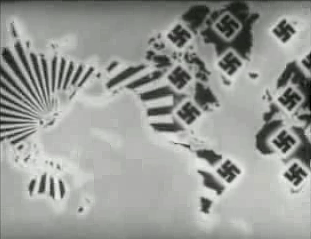 Propaganda
Odlišnosti zobrazení některých sporných území (Google)











Poloostrov Krym – ukrajinská vs. česká vs. ruská verze mapy
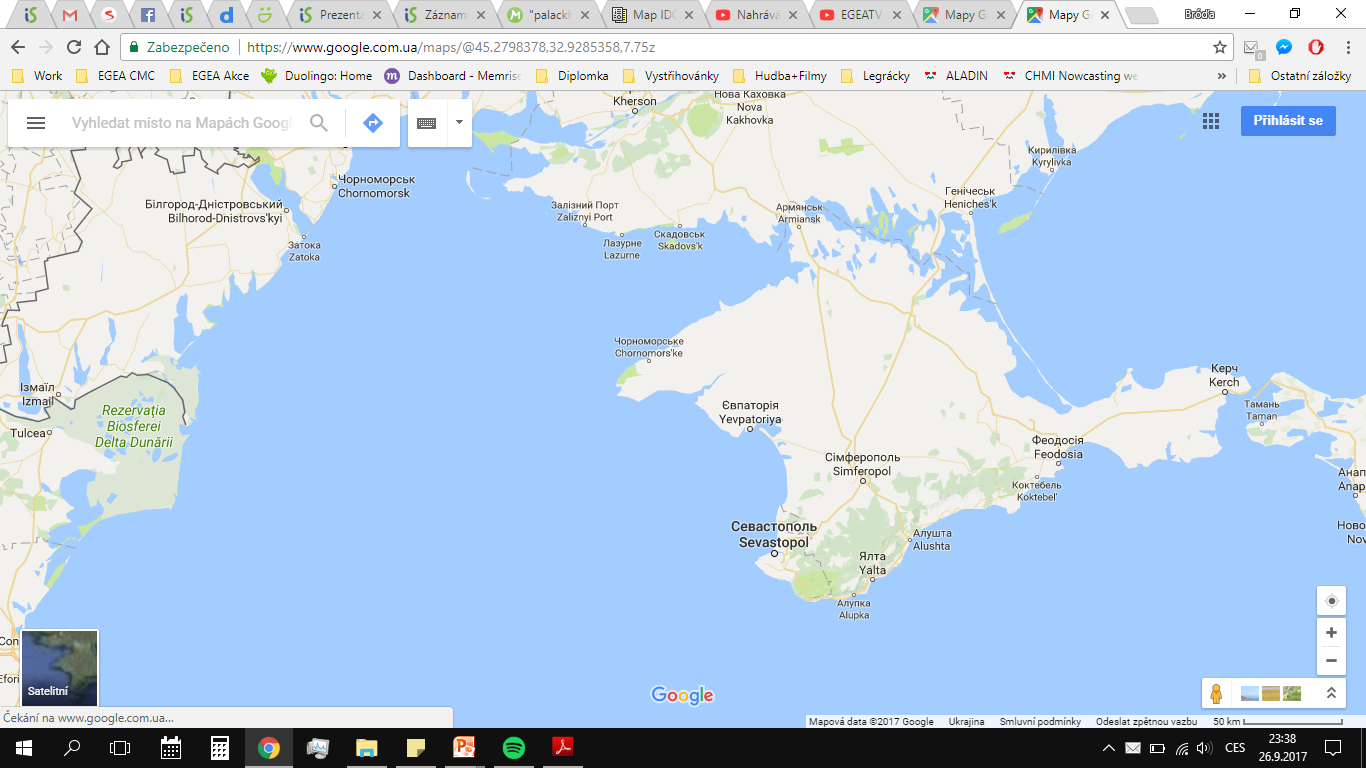 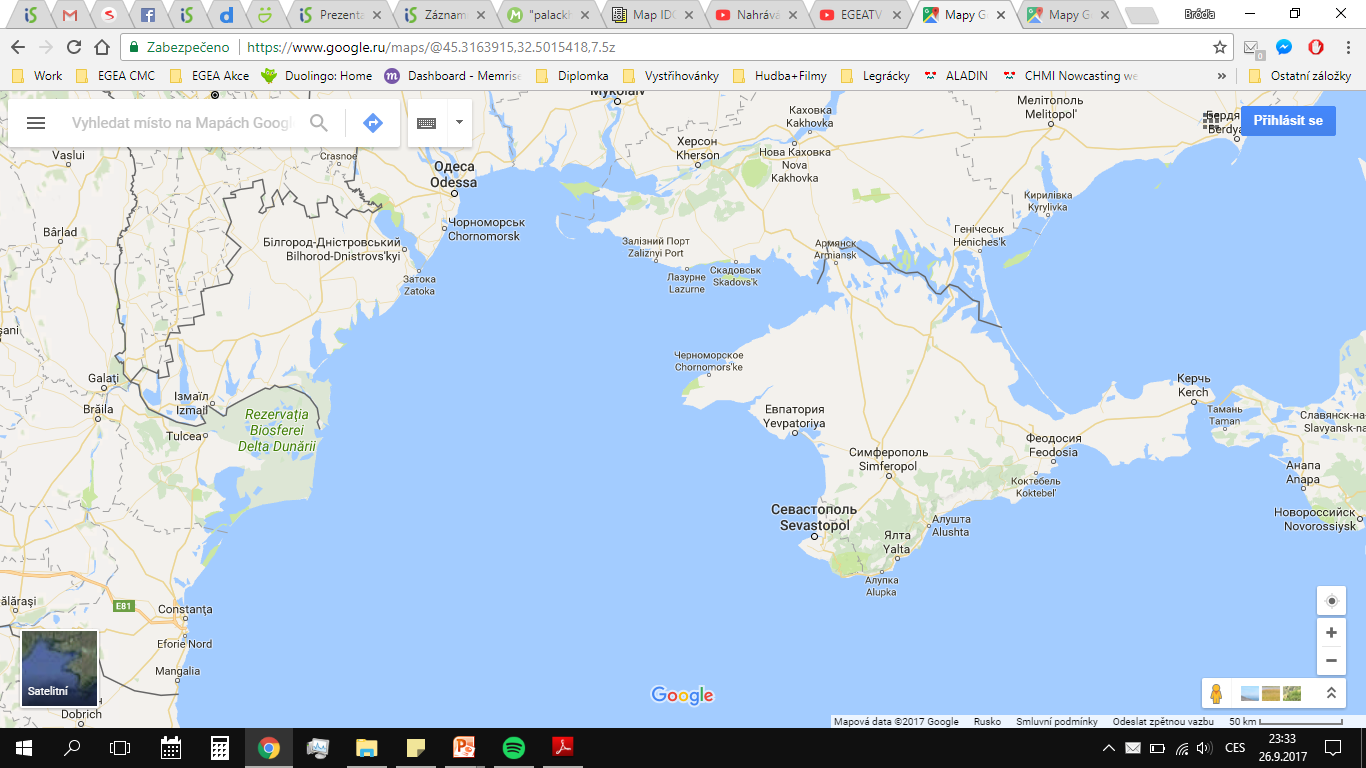 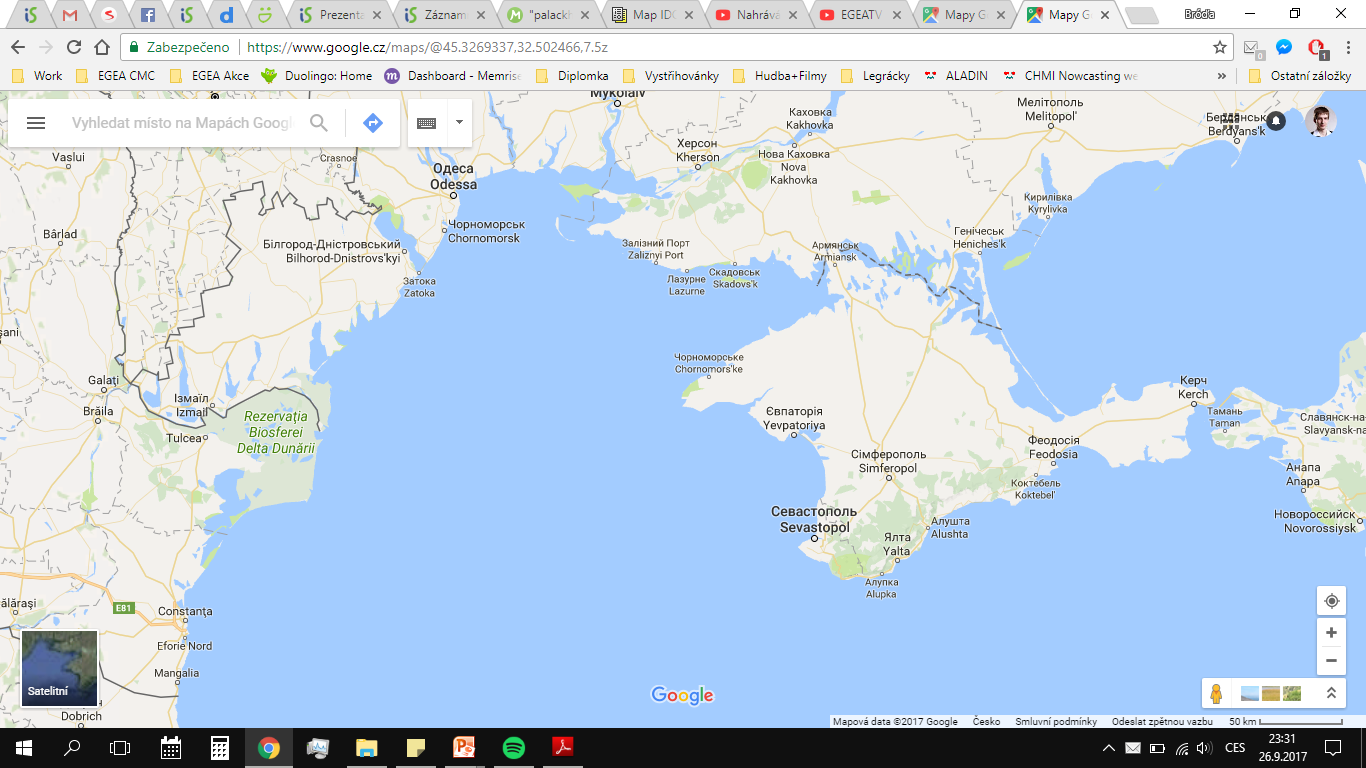 Snaha o dezinterpretaci
Způsoby – záměrné použití nevhodných vlastností mapy:
Měřítko
Generalizace
Zobrazení
Legenda, barvy
Data
Jiné příklady zavádějící prezentace dat
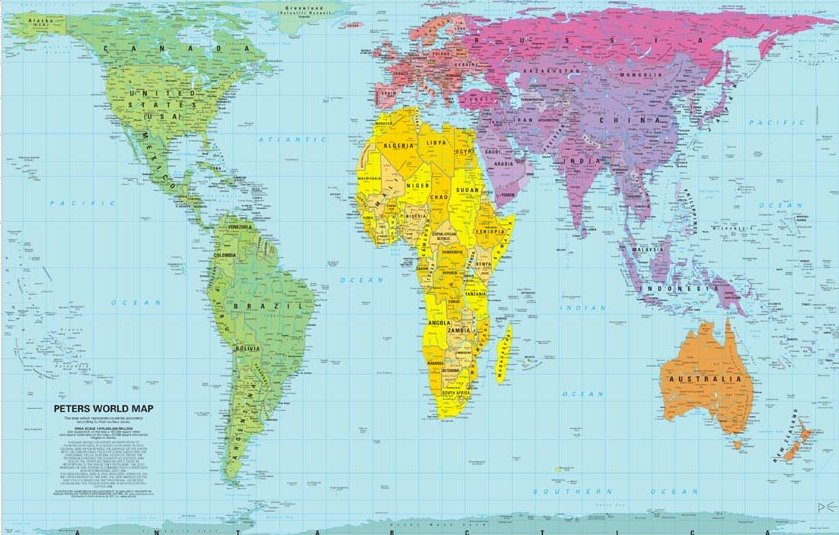 http://www.hitxp.com/pics/peters-map.jpg
http://flourish.org/upsidedownmap/hobodyer-large.jpg
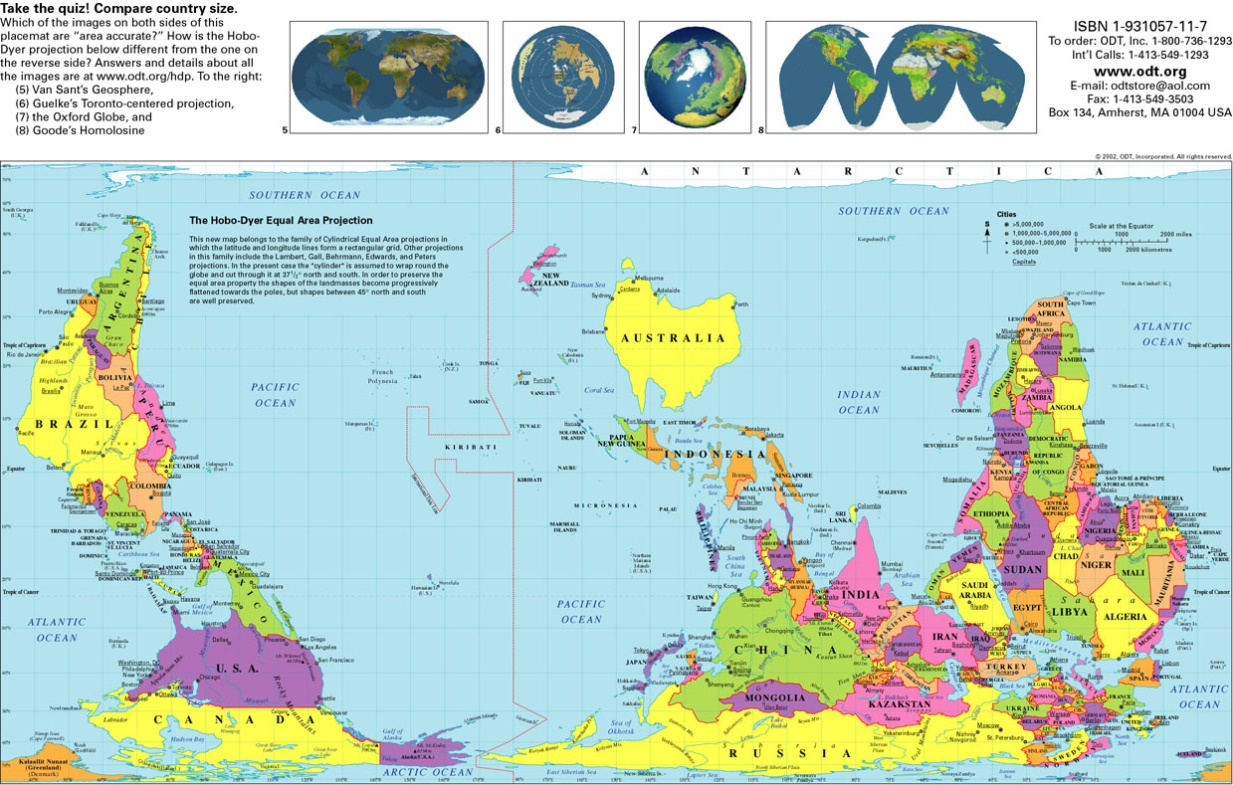 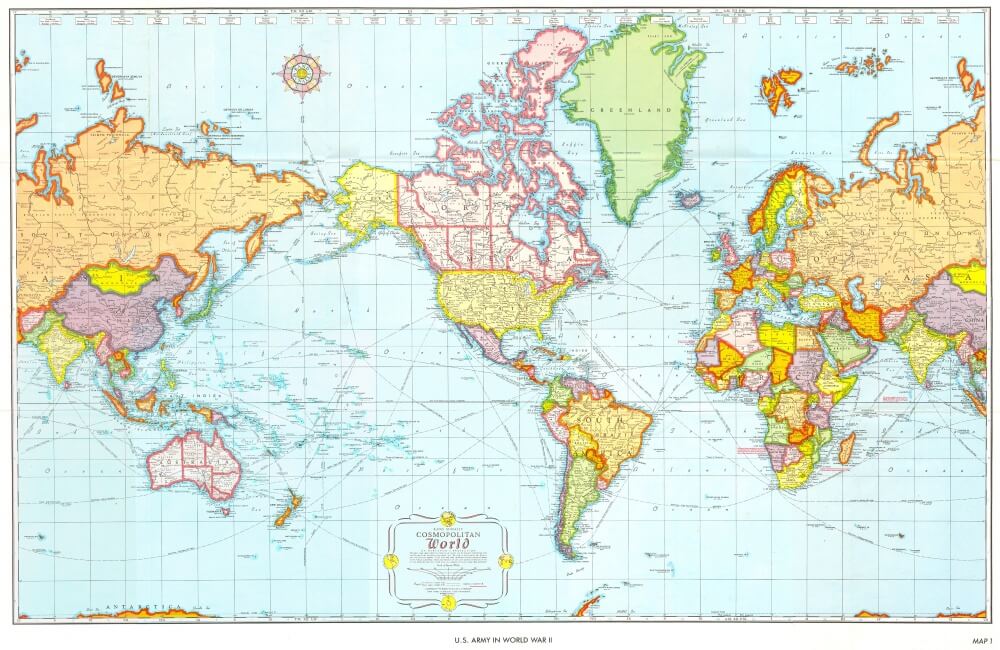 http://www.look4ward.co.uk/wp-content/uploads/2016/09/132005-1000-14468108581-4O337co-WLn4zxYy4hGouw.jpeg
Jiné příklady zavádějící prezentace dat
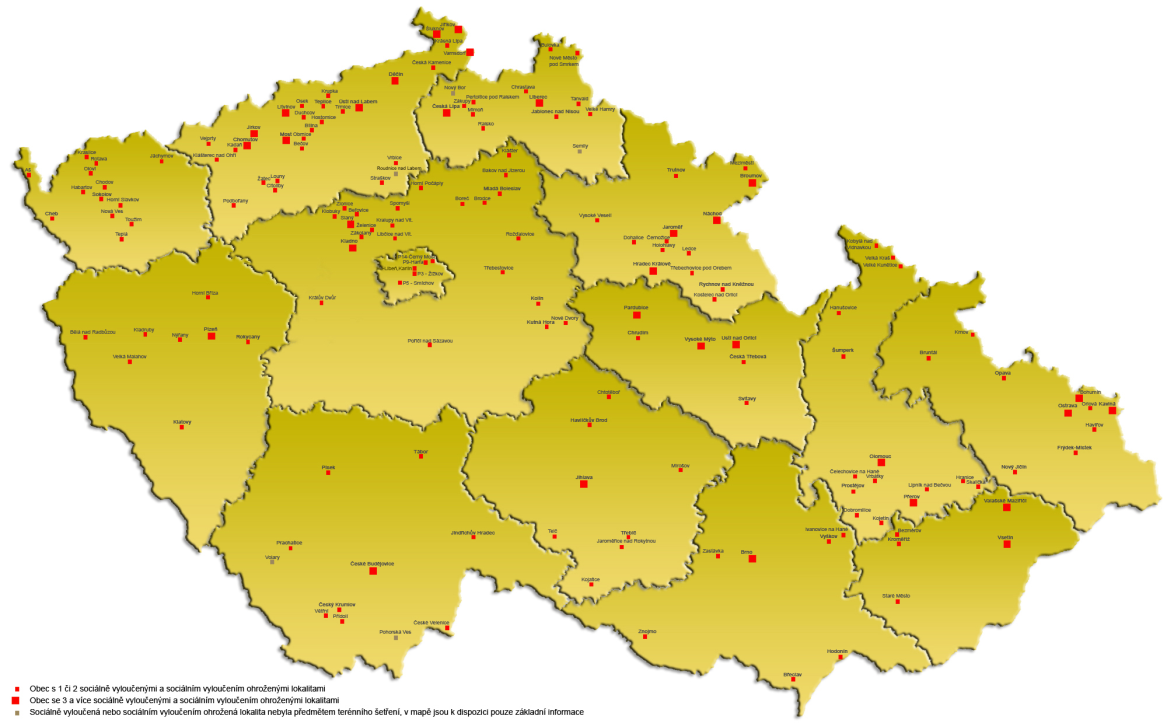 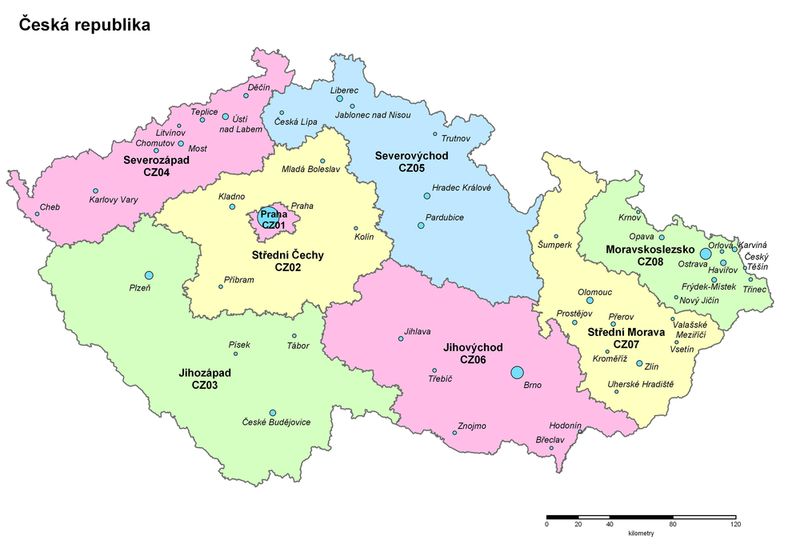 Nejjižnější část ČR?
Jiné příklady zavádějící prezentace dat
Zobrazení Mercator
- Silné zkreslení ploch a vzdáleností směrem od rovníku k pólům
http://bramus.github.io/mercator-puzzle-redux/
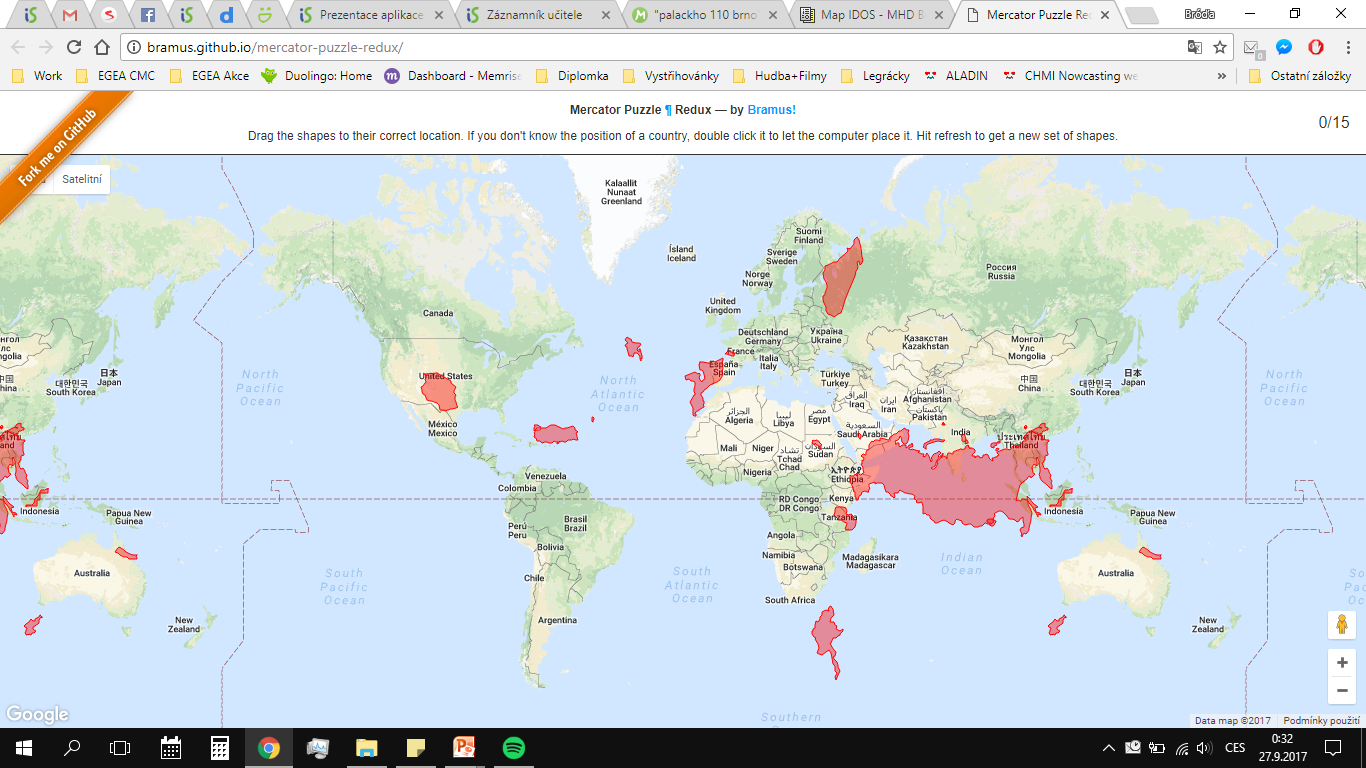 Jiné příklady zavádějící prezentace dat
Použití různých zobrazení
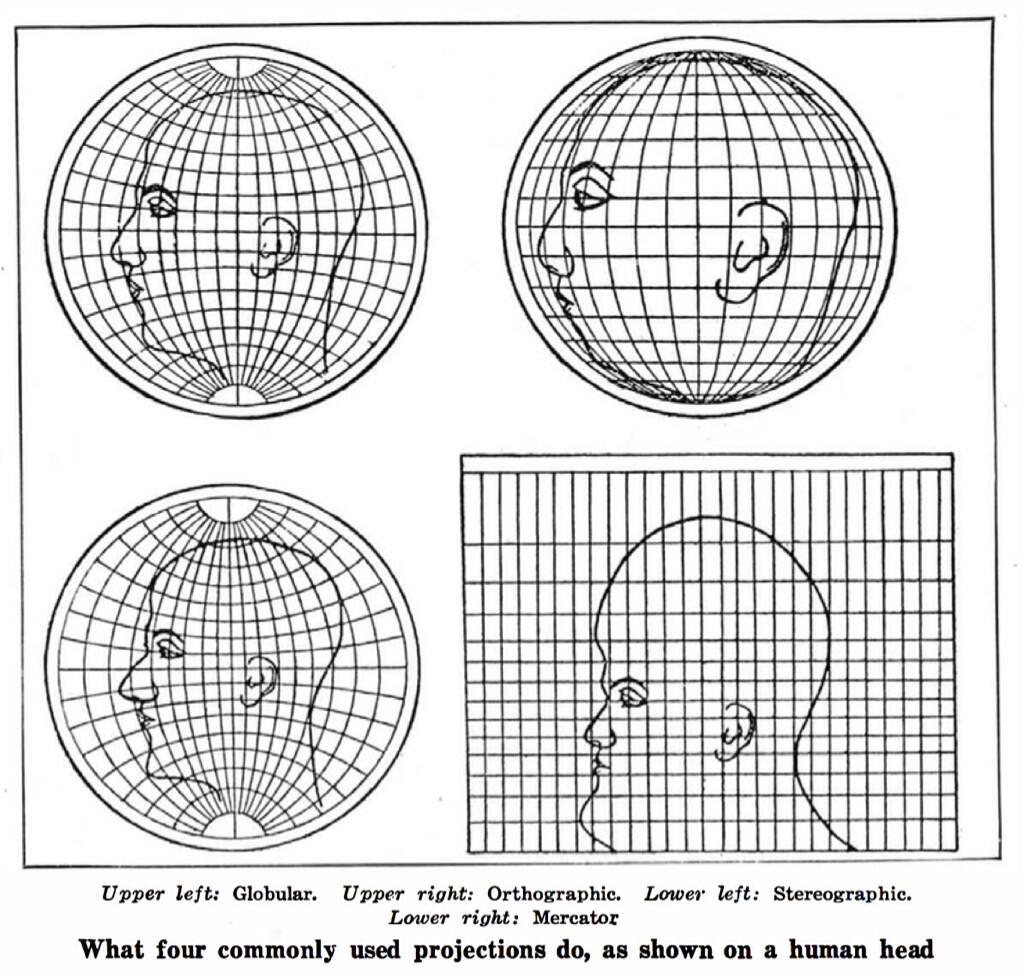 http://bigthink.com/strange-maps/624-this-is-your-brain-on-maps
Nalézt zajímavý, názorný příklad využití či zneužití mapy, vizualizace dat a dalších zdrojů…
Do odevzdávárny vložit jen obrázek/odkaz + nějaké info(dohromady v ZIPu)
Deadline: 4.10. 23:59
Úkol
Děkuji za pozornost!